GALAPAGOS ISLANDS
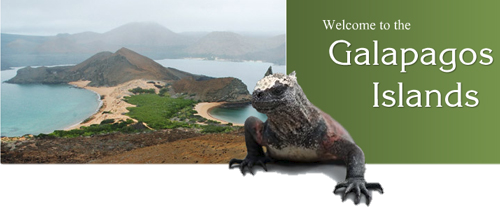 What About Them?
The Galapagos Islands are an archipelago of volcanic islands that can be found on either side of the Equator in the Pacific Ocean,  926 km (500 nautical miles)  west of continental Ecuador,  of which they are a part. 

The islands have a national park and a biological marine reserve. Although the islands have a scant human population of 25,000 people, the most interesting inhabitants are the many and varied animals that call these islands home, and which famously attracted the attention of Charles Darwin. Part of the islands are opened to travelers so there is the opportunity for outsiders to visit one of the true marvels of our world.
Volcanic Islands
The Galápagos Islands is a volcanic archipelago in the Pacific Ocean. It's considered one of the world's foremost destinations for wildlife-viewing. A province of Ecuador, it lies about 1,000km off its coast. Its isolated terrain shelters a diversity of plant and animal species, many found nowhere else. Charles Darwin visited in 1835, and his observation of Galápagos' species later inspired his theory of evolution.
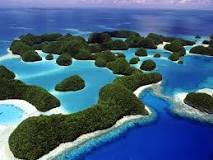 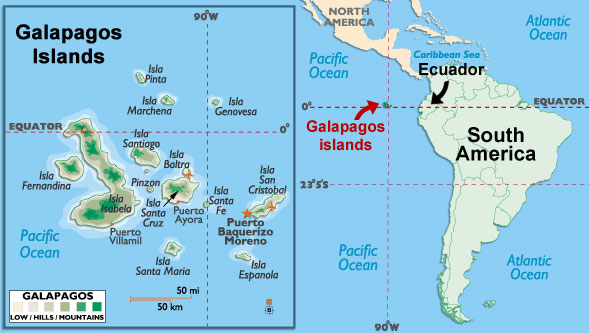 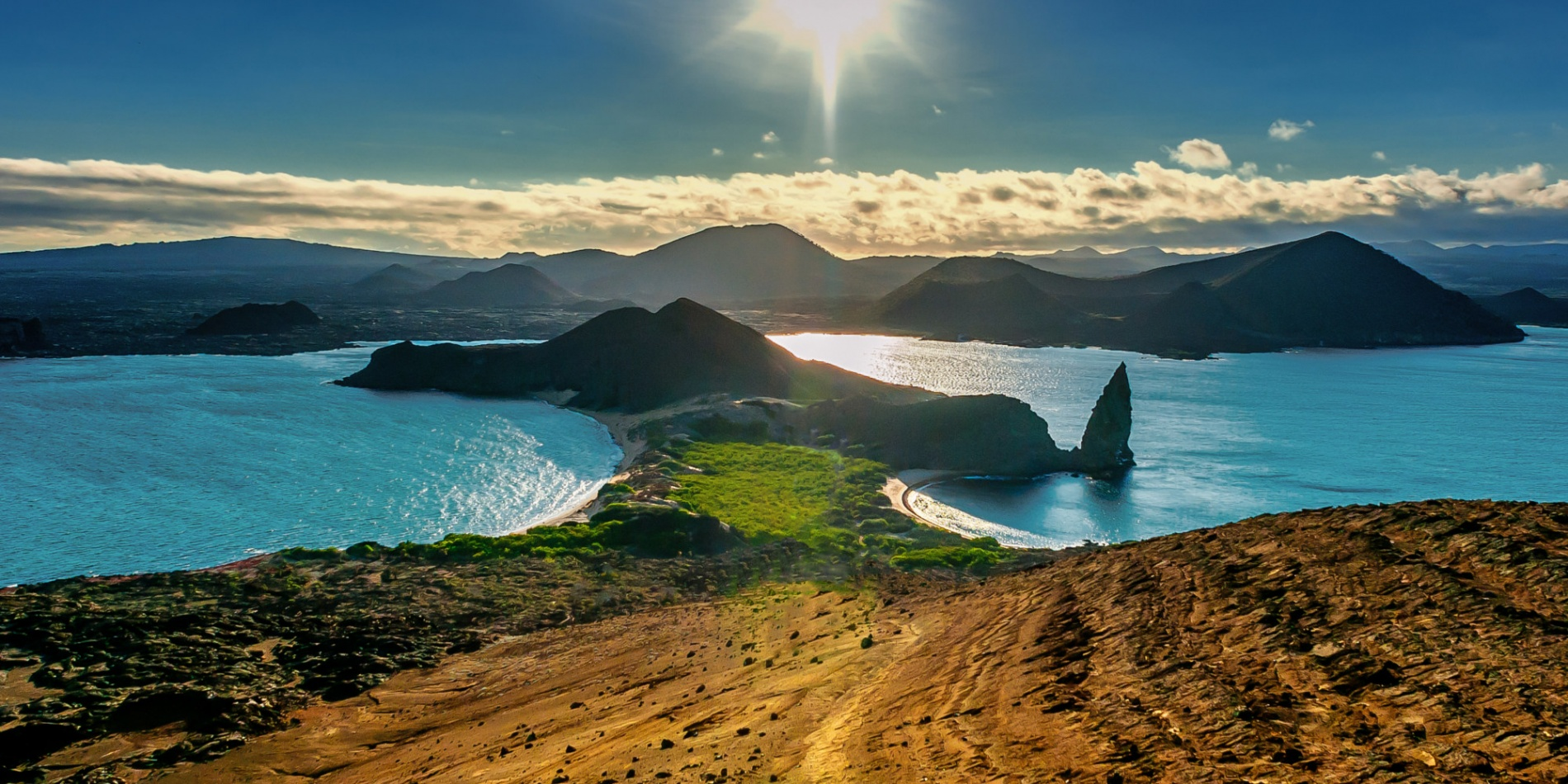 The Land
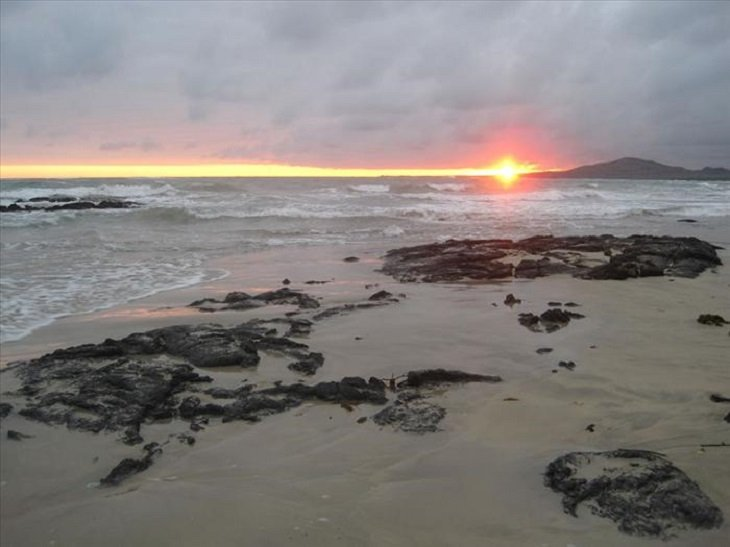 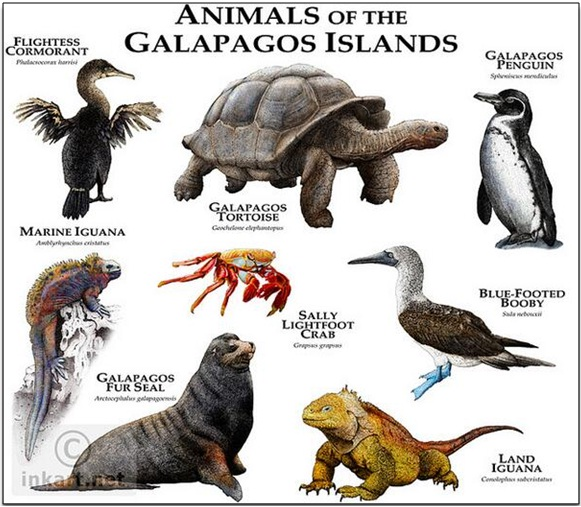 The Animal Life
Living in and on the land, the air, and the nearby water
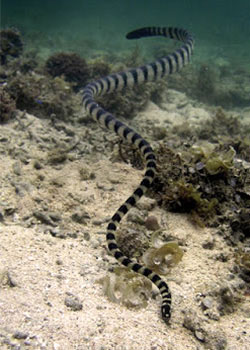 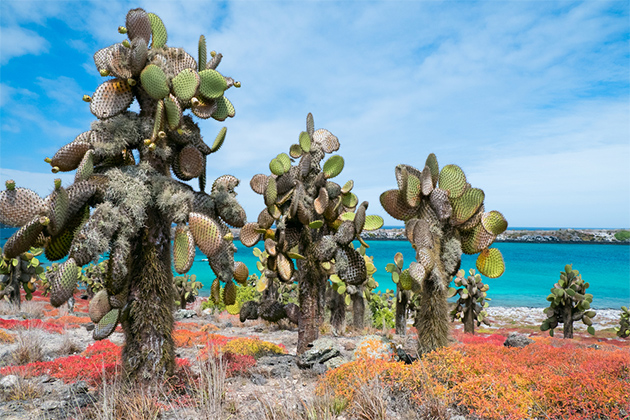 Vegetation
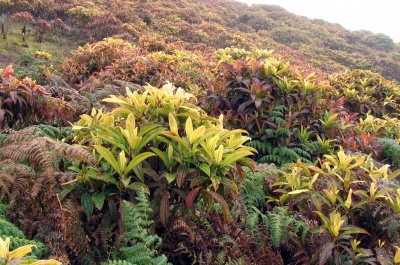 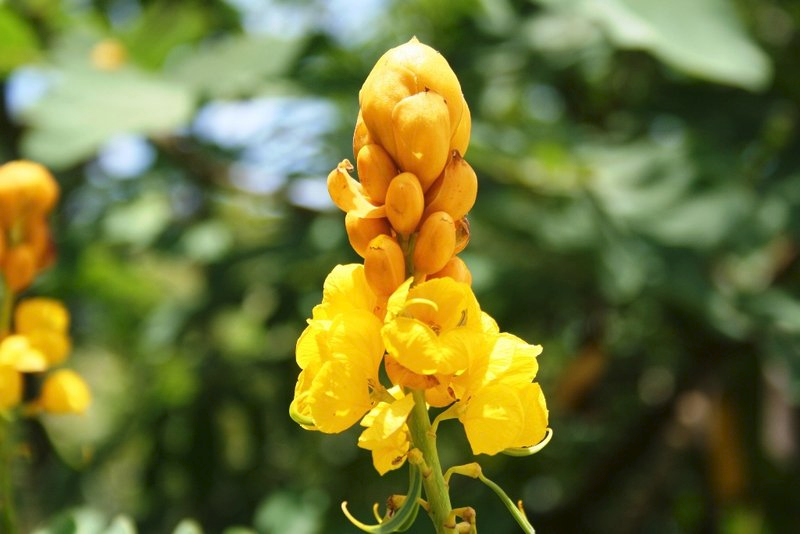